Bildungslandschaft
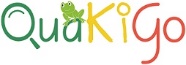 Rückblick
Kick-off mit interessierten Eltern
Vernetzungstreffen
QuaKiGo-Event mit Nähanlass
Termine Schuljahr 2022/23
15.08.2022 09.30h-11.45h	Elterncafé 
24.09.2022 10.00h-12.00h	1. QuaKiGo 	Markt der Möglichkeiten
26.10.2022 08.00h-12.15h	Miteinandertag
11.11.2022			Schweizerische Erzählnacht
26.11.2022 10.00h-12.00h	2. QuaKiGo Event Spielsamstag
04.02.2023 10.00h-12.00h	3. QuaKiGo Event Spielsamstag
25.03.2023			Velo Putz- und Flicktag
29.04.2023			4. QuaKiGo Event Spielsamstag
24.05.2023			Schweizerischer Vorlesetag
03.06.2023			TS Sommerfest
14.08.2023			Elterncafé
Elternabend
Elterndelegierte berichten von den Projekten an der Schule und  fragen um Mithilfe an. 
 Termine für 1. Treffen im neuen Schuljahr sollten bekannt sein

Ideen 
Mithilfe Vorlesetag
Spracheltern (Brückenbauerinnen)
Informationender Schulleitung
Ukrainische Kinder am Standort Gotthelf
5 KG-Kinder
6 PS-Kinder
Einstiegsgruppe mit ukrainischer DaZ-Lehrperson
Zu einer Stammklasse zugeteilt
In Absprache Unterricht in Stammklasse (Sport, …)
Unterstützung durch DaZ- und SHP-Lehrpersonen vom Standort
Vergangene Termine
Verkleidungstag und Tanzfest 1.-3.
Termine bis Sommer
TS-Sommerfest am 21.05.2022
Sportvormittage in div. Kindergärten
Sportstag 4.-6. Klassen 31.05.2022 (02.06.2022)
Sportstag 1.-3. Klassen 09.06.2022 (16.06.2022)
Letzter Schultag 01.07.2022
Fragen an die Schulleitung
?